Independent Living Research Utilization
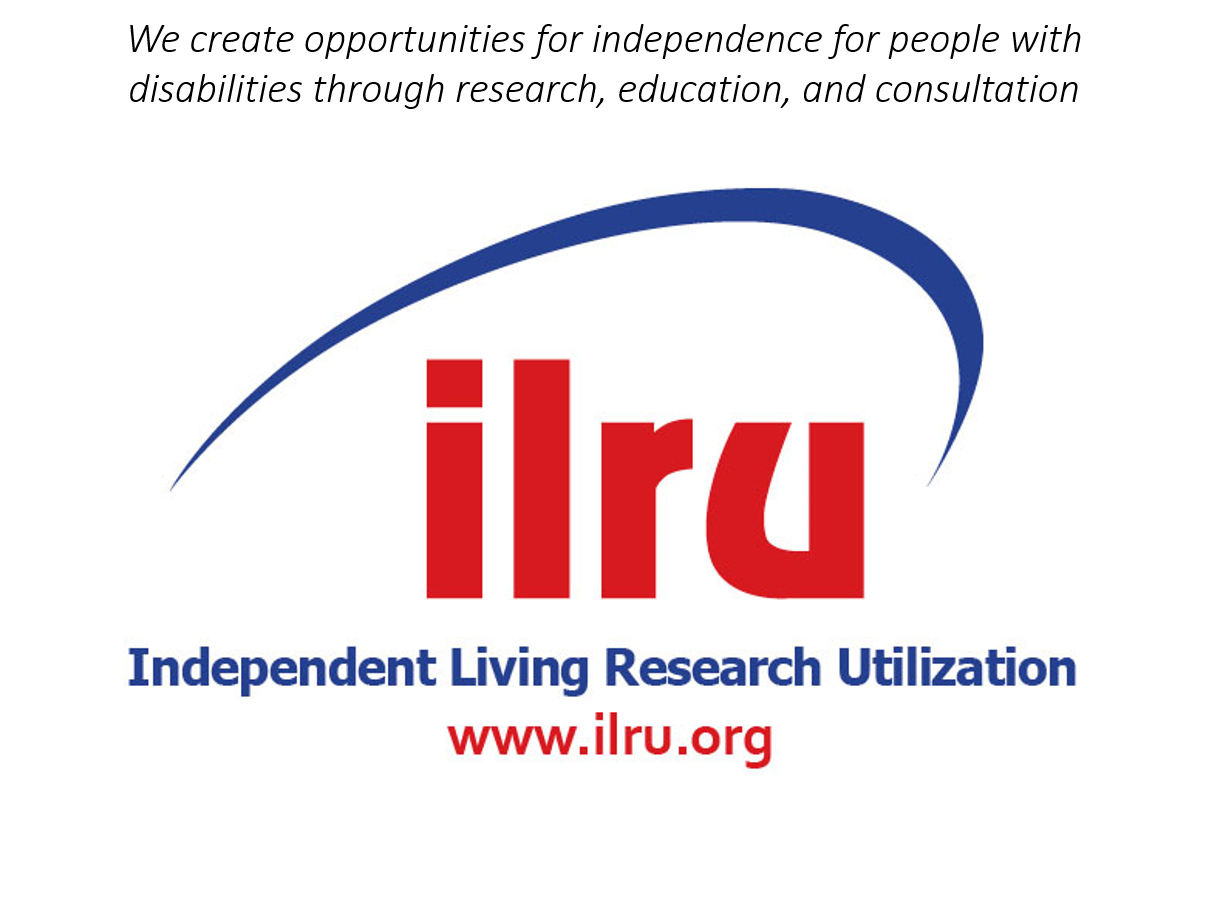 1
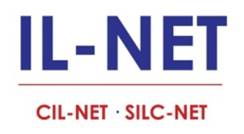 Independent Living In Action Part Two
Presenters / Facilitators:
Amber OHaver
Paula McElwee
2
What We Will Share & Discuss
Independent Living Philosophy – A Quick Summary of Part One 
Independent Living History – A Detailed Overview
Independent Living In Action – its influence / implementation / impact  
Barriers to MEANINGFULLY putting the Vision of Independent Living In Action
Share What You Learned & Plan to Apply to Your CIL / SILC / Work in IL
3
What Independent Living IS!
A Movement & Philosophy

Choice
Control
Equality / Equity
Freedom
4
[Speaker Notes: Independent Living (IL) emphasizes consumer control and choice and that people with disabilities have the same rights and options as people without disabilities.

“It’s not about doing things by yourself. It is being in control of how things are done." - Judy Heumann

WE (people with disabilities) are the best experts on our own needs having crucial and valuable perspective to contribute to society and deserving of equal and equitable opportunities and freedom to decide how to live, work, and take part in their communities, particularly in reference to laws, policies, programs, and services that powerfully impact their day-to-day lives and access to independence.]
Independent Living Movement
BY people with disabilities, FOR people with disabilities
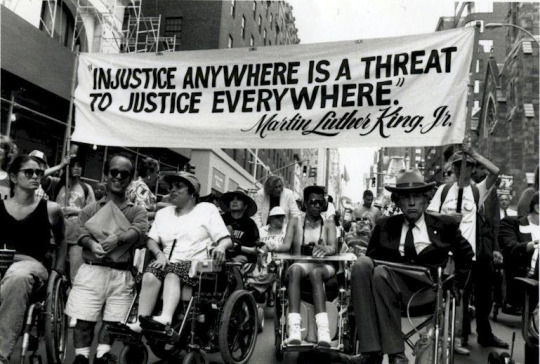 5
[Speaker Notes: GRASSROOTS
CROSS-DISABABILITY
DISABILITY LED & DIRECTED
INTERSECTIONAL – Embrace ALL Identities
ROOTED IN ADVOCACY (Individual & Systems)
GOUNDED IN SOCIAL MODEL OF DISABILITY
FOSTERS COMMUNITY & COLLECTIVE SUPPORT

Nothing About Us, Without Us!
Our Homes, Not Nursing Homes!
Our Existence Is Resistance!]
Independent Living Philosophy
The philosophy emphasizes: 

Control and choice and the right to lead / direct our lives as we see fit – We’re the experts!
Interdependence (NOT Independence)
Disability is a natural part of life
The right to succeed AND fail (learn)
The right to live & THRIVE in our homes and communities
Demedicalization & Deprofessionalization (of support)
Significant Disability
6
How Did Independent Living Come to Be? 

OUR HISTORY
7
The Vision of IL – Cripple Power
I’m tired of well-meaning, non-cripples with their stereotypes of what I can and cannot do directing my life and my future. I want cripples to direct their own programs and to be able to train other cripples to direct new programs. This is the start of something big - - CRIPPLE POWER.”
- Ed Roberts
The Spark
The Deaf Organize – 1850s

Protests of People with Disabilities – 1940s & 1950s

Deinstitutionalization – 1960s & 1970s

Civil Rights Movement
9
[Speaker Notes: Organizing of people with disabilities can be traced as far back as the 1850s when deaf people began organizing and advocating for their interests
Protesting by people with disabilities can be traced as far back as the 1940s & 1950s
The closing of institutions and the process of deinstitutionalization in the 1960s & 1970s created an opportunity for people with disabilities to live free and independent lives integrated in their communities]
Independent Living – The Beginning
Ed Roberts – 
The Father of IL

University of California Berkley in 1962
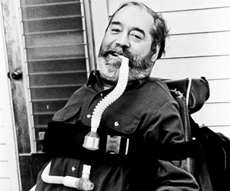 10
[Speaker Notes: The IL movement was begun in the late ‘60s and early ’70’s 
Conceptualized by Ed Roberts of Berkeley CA as a moral imperative, NOT a social services model. 
Ed Roberts began classes at University of California – Berkley in 1962
No housing for students with disabilities on campus so Ed lived in the wing of the student infirmary at Cowell Hospital and by 1968, more than a dozen students with disabilities lived in the infirmary at Cowell Hospital]
Independent Living – The Rolling Quads
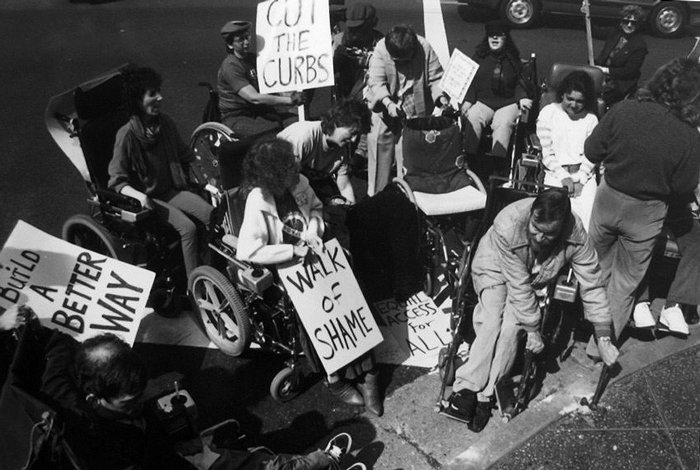 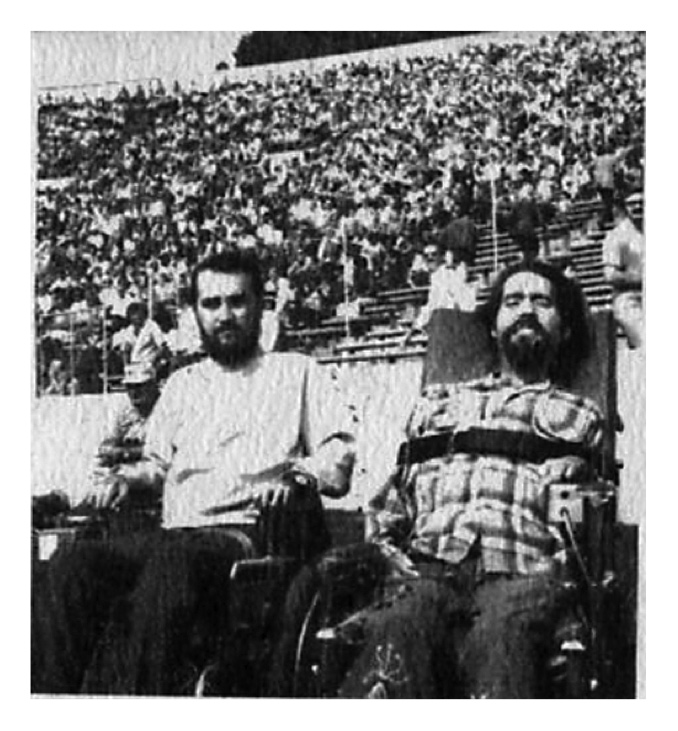 “Crippled Troublemakers”
11
[Speaker Notes: After experiencing similar barriers and discrimination, the students with disabilities formed the Rolling Quads and began protesting irrational decisions and restrictions made for them by Vocational Rehabilitation Counselors]
The Rehabilitation Act of 1973 is Born!
Section 701. Purpose - The purpose of Title VII of the Act is to promote a philosophy of independent living (IL), including a philosophy of consumer control, peer support, self-help, self-determination, equal access, and individual and system advocacy, in order to maximize the leadership, empowerment, independence, and productivity of individuals with disabilities, and to promote the integration and full inclusion of individuals with disabilities into the mainstream of American society...
12
[Speaker Notes: The disability community has been active from the start in advocacy related to funding for Centers and the development of a national network for the disability rights movement through Centers.
NCIL*’s Rehab Act Committee is active in suggesting language for amendments that impact us, including the most recent changes through WIOA** in 2014.
Much of Title VII of the Act was written by advocates and continues to be impacted by us.
We continue to follow, request clarification and advocate for change in regs, assurances, Indicators of Compliance and other language that impacts us.
*National Council on Independent Living
**Workforce Innovation and Opportunities Act

IL - HOT MESS EXPRESS ??? 

LEADERS CAME TOGETHER TO SORT OUT IL 
Committees of the National Council of Independent Living drafted changes for the Rehabilitation Act to clarify these things.
Best practices were described by peers at state and national conferences.
For people like me with invisible disabilities we had to figure out the best approach.
The communities began to understand that CILs were controlled by people with disabilities who wanted control of their lives.]
Initial Rollout of IL – Hot Mess Express!
Some IL grantees / Centers served only one disability – usually blind or deaf or intellectual disabilities
Some IL grantees / Centers were not consumer controlled and lead / operated by non-disabled individuals
Some IL grantees / Centers were operated by the board of another organization
Some IL grantees / Centers had no intention of providing services and only wanted to focus on conducting advocacy
Some IL grantees / Centers did not want to do advocacy and only wanted to provide independent living skills training in a model kitchens or bedrooms in their buildings
Some IL grantees / Centers wanted to provide residential services before the requirement they be non-residential 
Some IL grantees / Centers wanted to be representative payees or run programs to help families secure guardianship of disabled relatives
13
[Speaker Notes: THE REHAB ACT HAS BEEN IN PLACE FOR 50 YEARS - WE ARE STILL EXPERIENCING SOME OF THESE SAME ISSUES IN IL TODAY!]
Disability Leaders Join Forces to Make Changes
Creation of a National IL Network – First 10 states awarded IL grants
National Council of Independent Living (NCIL) and Association of Programs for Rural Independent Living (APRIL) established later from the National IL Network
NCIL driven changes for amendments to the Rehabilitation Act to clarify and provide guidance on the IL Philosophy and its application
Best practices shared by leader peers with disabilities at state and national conferences 
Communities and government entities started to understand and embrace that Centers needed to be controlled by US (people with disabilities) to help ensure meaningful implementation and practice of the IL Philosophy
14
[Speaker Notes: The disability community has been active from the start in advocacy related to funding for Centers and the development of a national network for the disability rights movement through Centers.
NCIL*’s Rehab Act Committee is active in suggesting language for amendments that impact us, including the most recent changes through WIOA** in 2014.
Much of Title VII of the Act was written by advocates and continues to be impacted by us.
We continue to follow, request clarification and advocate for change in regs, assurances, Indicators of Compliance and other language that impacts us.]
Centers As ”Service Providers”
Let’s Chat About the Five Core Services:
Information & Referral (I&R)
Individual & Systems Advocacy
Peer Support
IL Skills Training
Transition / Diversion 

Centers were not created nor intended to be “service providers” like AAAs, ADRCs, Arc Chapters, etc. Centers were intended to be places / spaces where people with disabilities came together to envision / plan the powerful things they were going to do to change the world utilizing a mutual aid / collective community (peer to peer) approach. 

WHAT ARE YOUR THOUGHTS ON THIS?
15
Barriers to Implementation of Independent Living
Continued Discrimination & Exclusion (even inside IL)
Biased Perceptions – includes unconscious bias
Lack of Recognition & Ownership of Privilege
Stereotypes & Saviorism
Seen as a Threat – Power Dynamics
Objects of Pity & Admiration – “Oh, you poor thing” or “You are so brave”
Ableism
16
[Speaker Notes: Best Practices on people like me with invisible disabilities we had to figure out the best approach.

THE REHAB ACT HAS BEEN IN PLACE FOR 50 YEARS - WE ARE STILL EXPERIENCING SOME OF THESE SAME ISSUES IN IL TODAY!]
Ableism & Microaggressions Defined:
Ableism 
Prejudice, bias and discrimination directed toward people with disabilities. Frames not having a disability as superior. Even if well-meaning or well-intended
Discrimination / Bias in favor of able-bodied people (can also be in favor of people with disabilities who have or experience more or varying types of privilege)

Microaggression
Indirect, Subtle, or Unintentional statement, action, or incident of discrimination against member of a marginalized group such as Disability
Microaggressions toward people with disabilities ARE Ableist
17
[Speaker Notes: Ableism:
-The discrimination of and social prejudice against people with disabilities based on the belief that typical abilities are superior. At its heart, ableism is rooted in the assumption that disabled people require 'fixing' and defines people by their disability.
-Ableism is discrimination and social prejudice against people with physical or mental disabilities. Ableism characterizes people as they are defined by their disabilities and it also classifies disabled people as people who are inferior to non-disabled people.
-The world wasn't built with people with disabilities in mind, and because of that, the world we live in is inherently “ableist.” 
EXAMPLES:
-Ignoring or denying requests for accommodations
-Refusing to acknowledge someone's disability. 
-Refusing to use the terms someone requests, like “deaf person,” “neurodivergent,” or “wheelchair user” using ableist language, especially after someone asks you to stop.

Microaggressions(s):
-a comment or action that subtly and often unconsciously or unintentionally expresses a prejudiced attitude toward a member of a marginalized group
-Treating someone as a second-class citizen because of their gender, race, or sexual orientation. complimenting a person raised in the United States on their English simply because they are not white. telling a person with obesity that they should eat less]
Ableist Language:
That’s just crazy / insane!
You are so r******d.
I’m so OCD.
Dumb, lame, etc. are inflammatory to people with disabilities.

Ableist Microaggressions / Behaviors:
Declaring your pet a service dog if it doesn’t actually assist you with any tasks 
Illegally parking in an accessible parking space for just a few minutes to run into a business, building, etc. 
Stating “I don’t know how you do it... I’d rather die than live in a wheelchair (or with??? - fill in disability here)
18
Examples of Ableist Ideas & Thinking
Always trying to fix or cure a disability, whether praying for the person or taking medical steps.
Viewing / Treating accommodations as a special privilege instead of a right (to level playing field)
Viewing the person as weak and underestimating / undermining them to keep power dynamics skewed
Asking someone what is “wrong” with them
Saying, “You do not look disabled,” or “You’re not that disabled because you can walk” as though these are compliments 
Viewing / Treating a person with a disability as an object of inspiration for doing everyday, typical things, such as driving, being employed or having a career, being married and or having a baby / family, etc. 

WHAT ARE SOME OTHER EXAMPLES OF ABLEISM /ABLEIST MICROAGGRESSIONS OR ABLEIST WAYS OF THINKING?
19
Inspiration Porn
Stella Young: https://www.ted.com/talks/stella_young_i_m_not_your_inspiration_thank_you_very_much/transcript

When a person with a disability is objectified and used as a token to “sell” an institution / entity / idea / initiative because they are cute or well-spoken or compliant - the intent is to “inspire” people to give money or support the institution 

Best Known Example: Jerry Lewis Telethons – GROSS!!! 

Other Frequent Examples: Making People with Disabilities Prom King or Queen

WHY IS INSPIRATION PORN SO HARMFUL?
WHAT ARE OTHER EXAMPLES?
20
[Speaker Notes: We want to be portrayed in a positive way. But we also know that stories meant to be inspirational can cast the person in a way that is embarrassing.  
Much of the world has only experienced people with disabilities as objects of inspiration.
Stella Young says that we have been lied to about disability – that disability is a Bad Thing and to live with disability makes you exceptional.
It’s not a bad thing and does not make us exceptional.
Inspiration objectifies disabled people for the benefit of people without disabilities.]
Okay, Newbies – Let’s Hear From You!
Share one example of how you are already Meaningfully Implementing the IL Philosophy at your CIL or SILC 

OR

Share one thing you’ve learned from today (and / or the December session) about the IL Philosophy you plan to meaningfully implement in your work and / or CIL or SILC
21
Questions? Comments?
22
Resources IL History & Movement:
https://www.youtube.com/watch?v=o3mqgrmKz7s 
http://mn.gov/mnddc/ed-roberts/sixtyMinutes.html
https://www.youtube.com/watch?v=54sxGGArMIk 
https://www.youtube.com/watch?v=ABFpTRlJUuc 
https://www.youtube.com/watch?v=HSMXrWk2yHE 
https://www.youtube.com/watch?v=j75aRfLsH2Y 
http://www.youtube.com/watch?v=WTO2vn0dkaU 
http://www.ilru.org/il-history-and-philosophy-orientation-for-il-staff

Note: some of these resources contain language some may find offensive and images of power that you may have never seen. If you watch these resources all the way through it will help you better understand the Independent Living movement.
For additional questions and / or on-going technical assistance, contact:
Paula McElwee
paulamcelwee.ilru@gmail.com
559-250-3082

Amber OHaver
amber@disability-revolution.com
317-796-0537
24
>> Slide 25IL-NET Attribution
The IL-NET is supported by grant numbers 90ILTA0002 and 90ISTA0002 from the U.S. Administration for Community Living, Department of Health and Human Services, Washington, D.C. 20201. Grantees undertaking projects under government sponsorship are encouraged to express freely their findings and conclusions. Points of view or opinions do not, therefore, necessarily represent official Administration for Community Living policy.
25